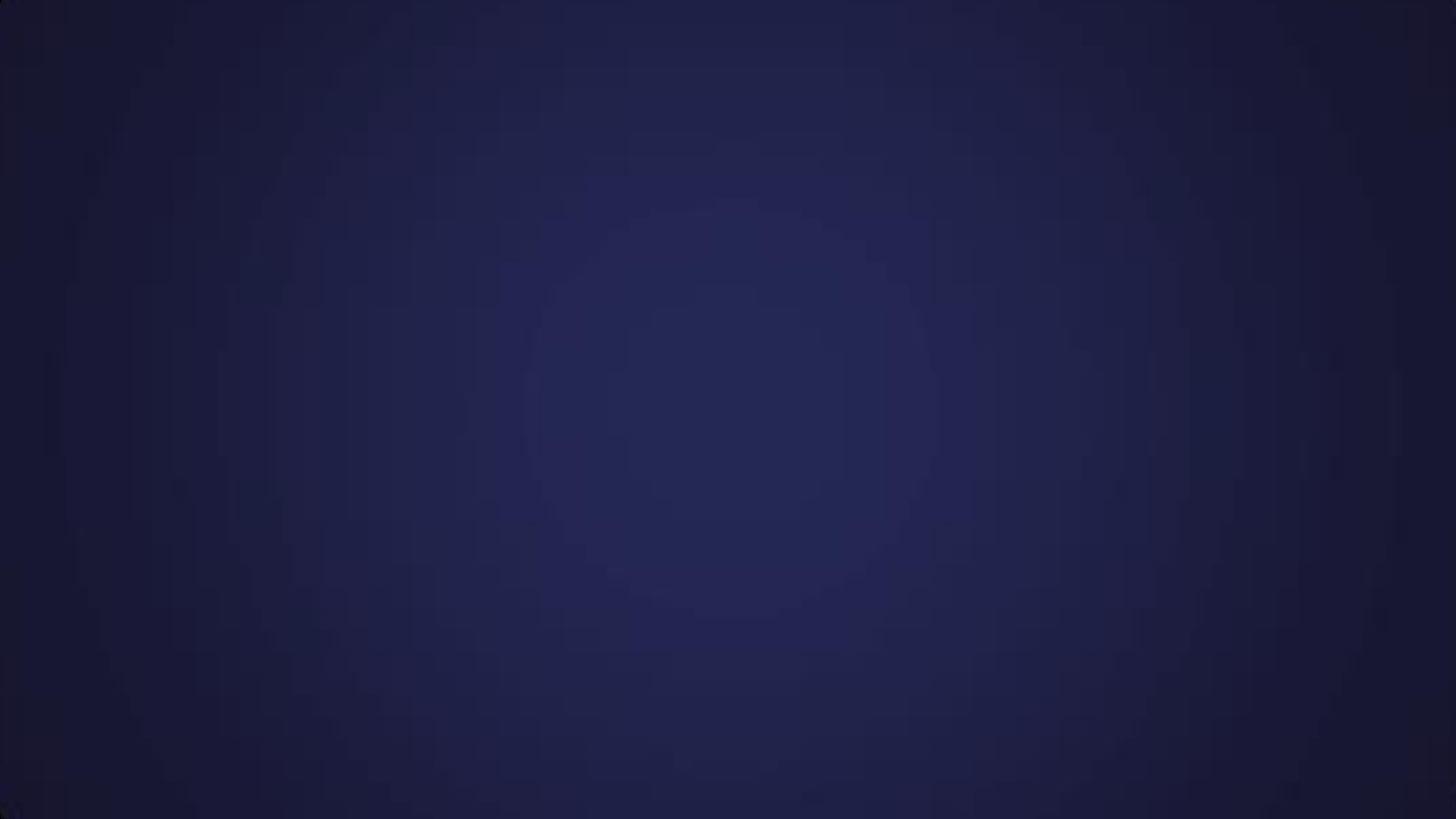 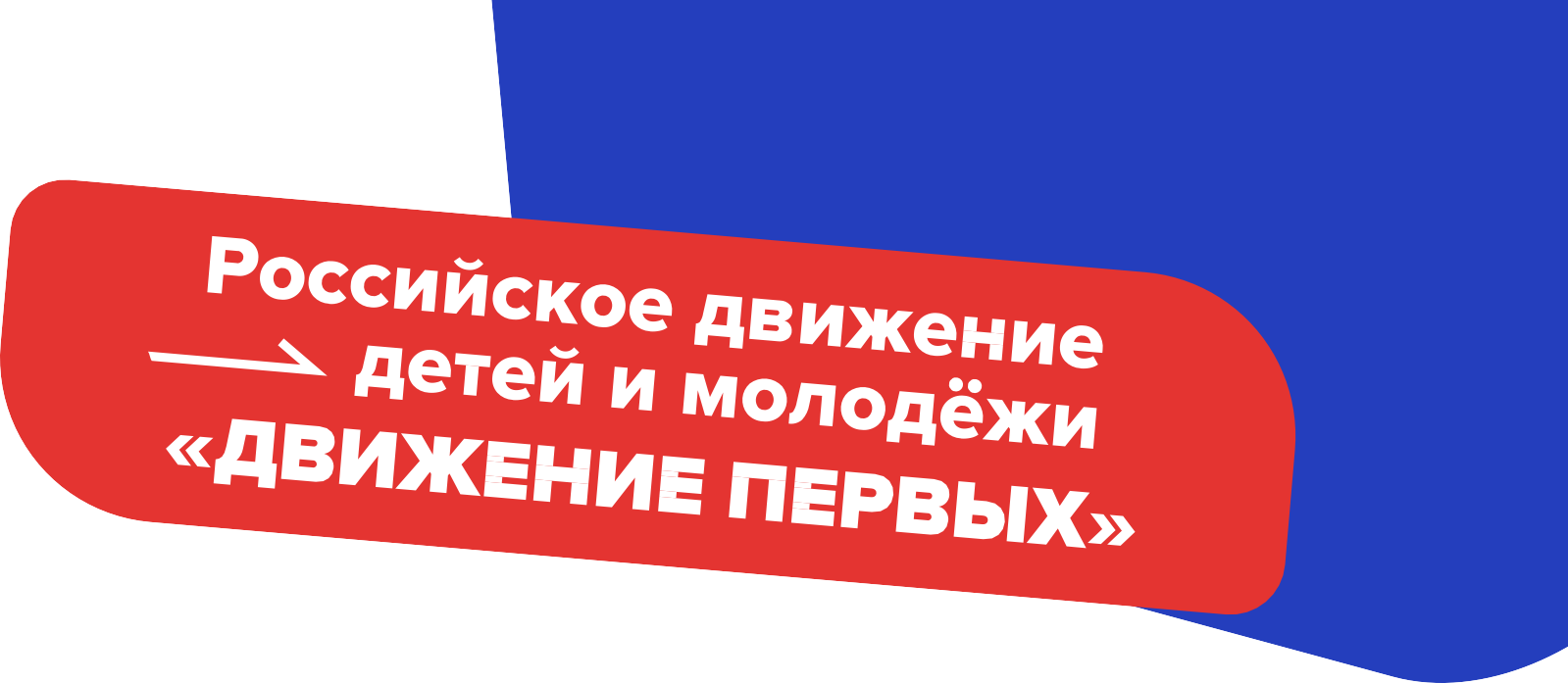 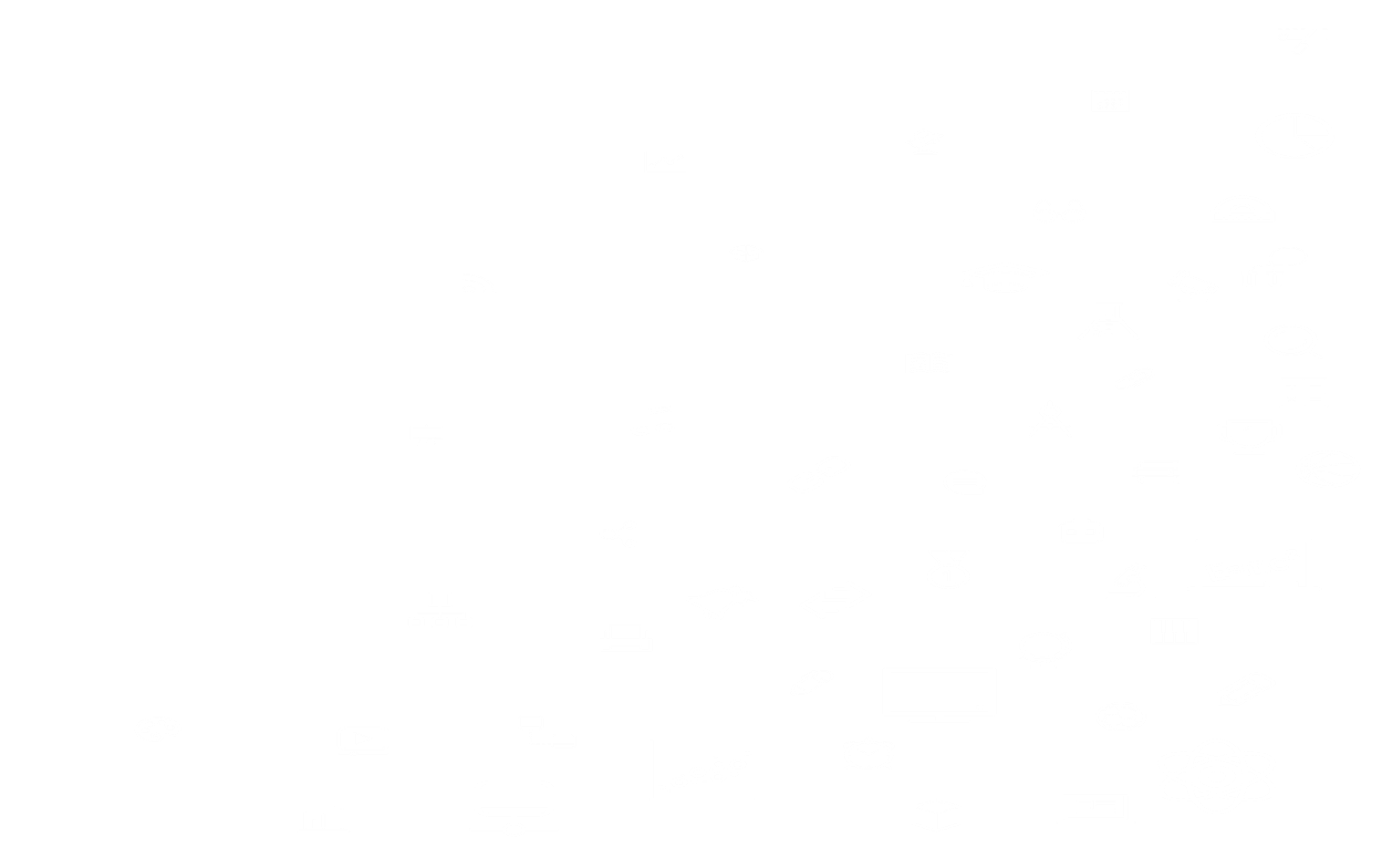 Российское движение детей и молодёжи «ДВИЖЕНИЕ ПЕРВЫХ»
Миронова Светлана Евгеньевна – председатель совета регионального отделения РДДМ «ДВИЖЕНИЕ ПЕРВЫХ»
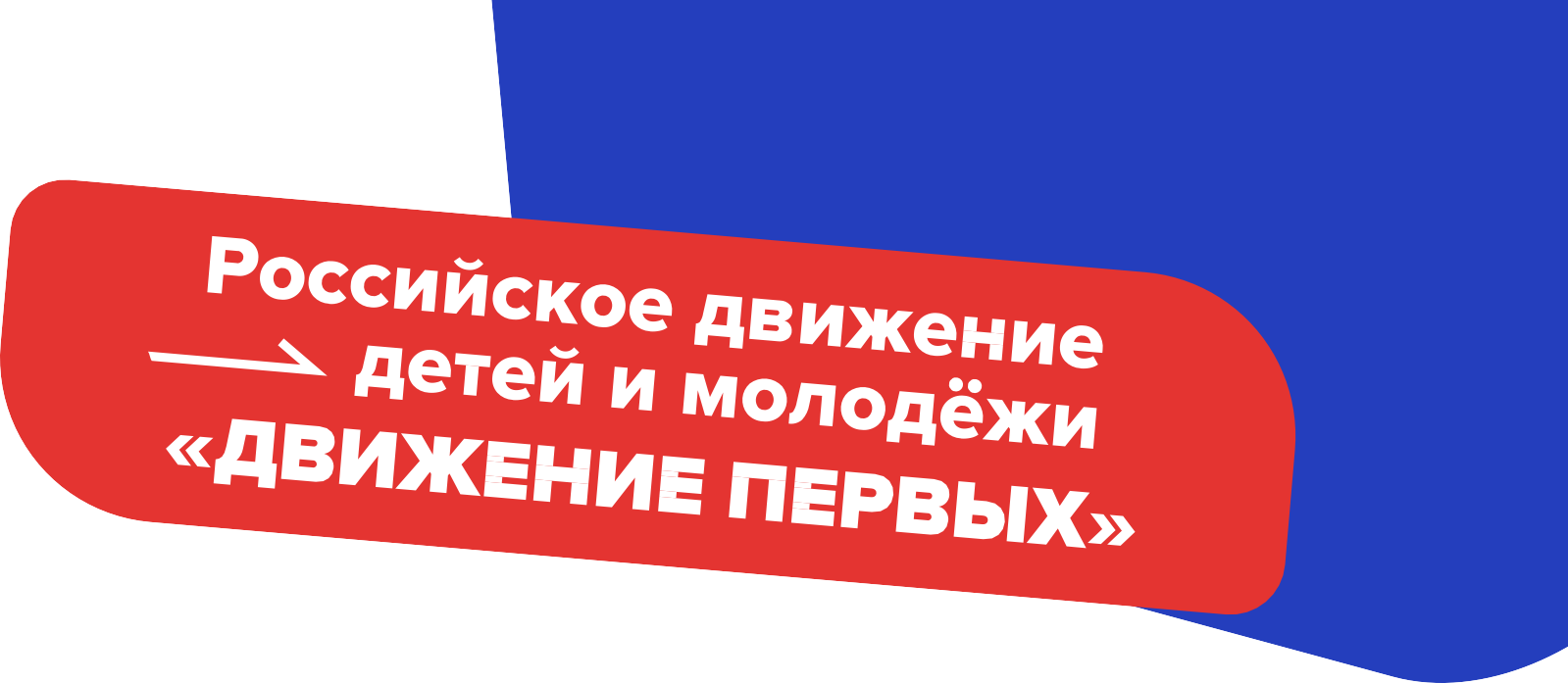 Российское движение детей и молодежи «Движение первых»
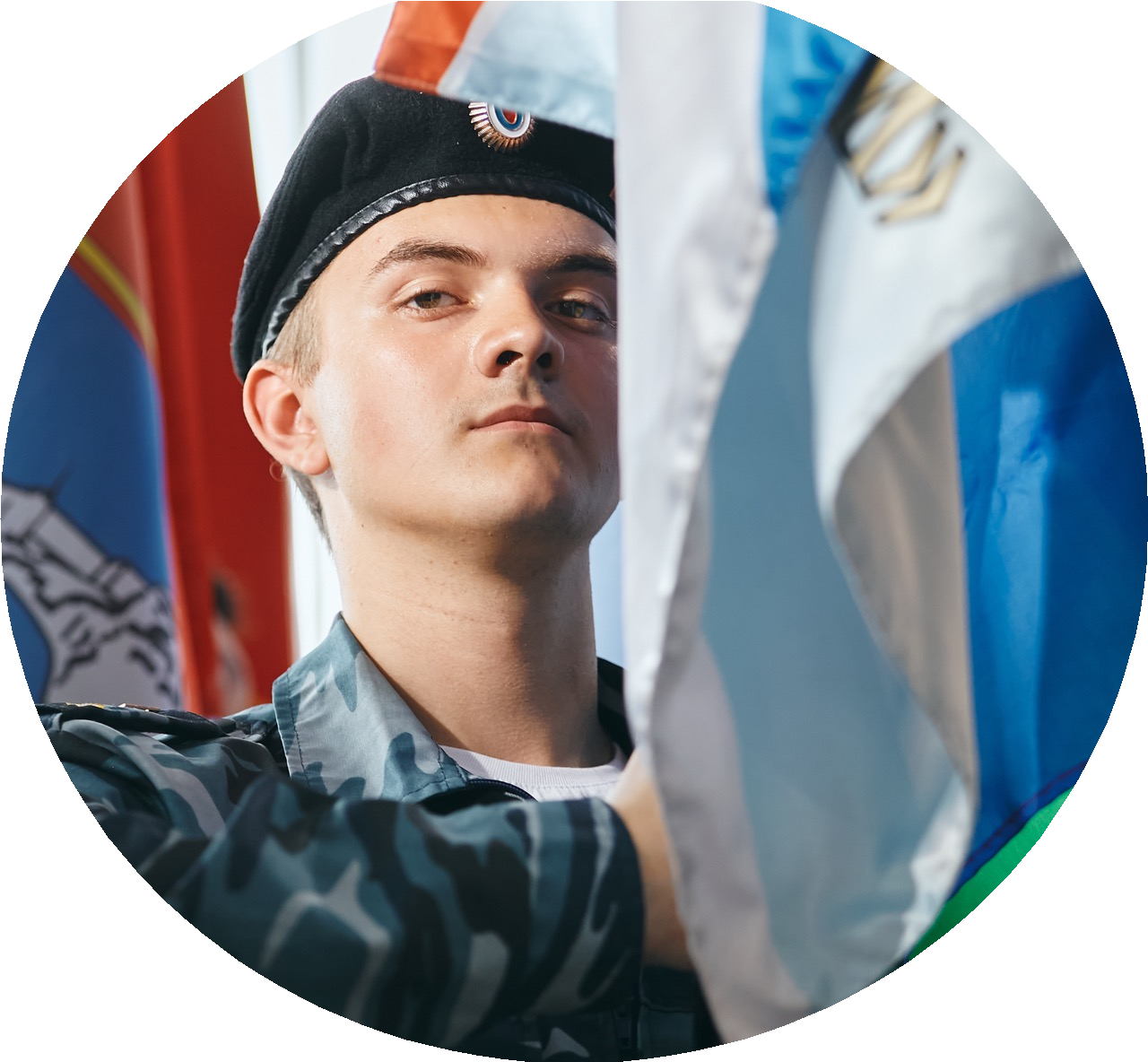 Задачи:

Содействие проведению
государственной политики
в интересах детей и молодежи
Цель: 
Подготовка детей и молодежи к полноценной жизни в
обществе, включая формирование их мировоззрения  на основе традиционных российских духовных и  нравственных ценностей.
Содействие воспитанию детей, их  профессиональной ориентации,  организации досуга детей и  молодежи
Создание равных возможностей  для всестороннего развития и  самореализации детей и  молодежи
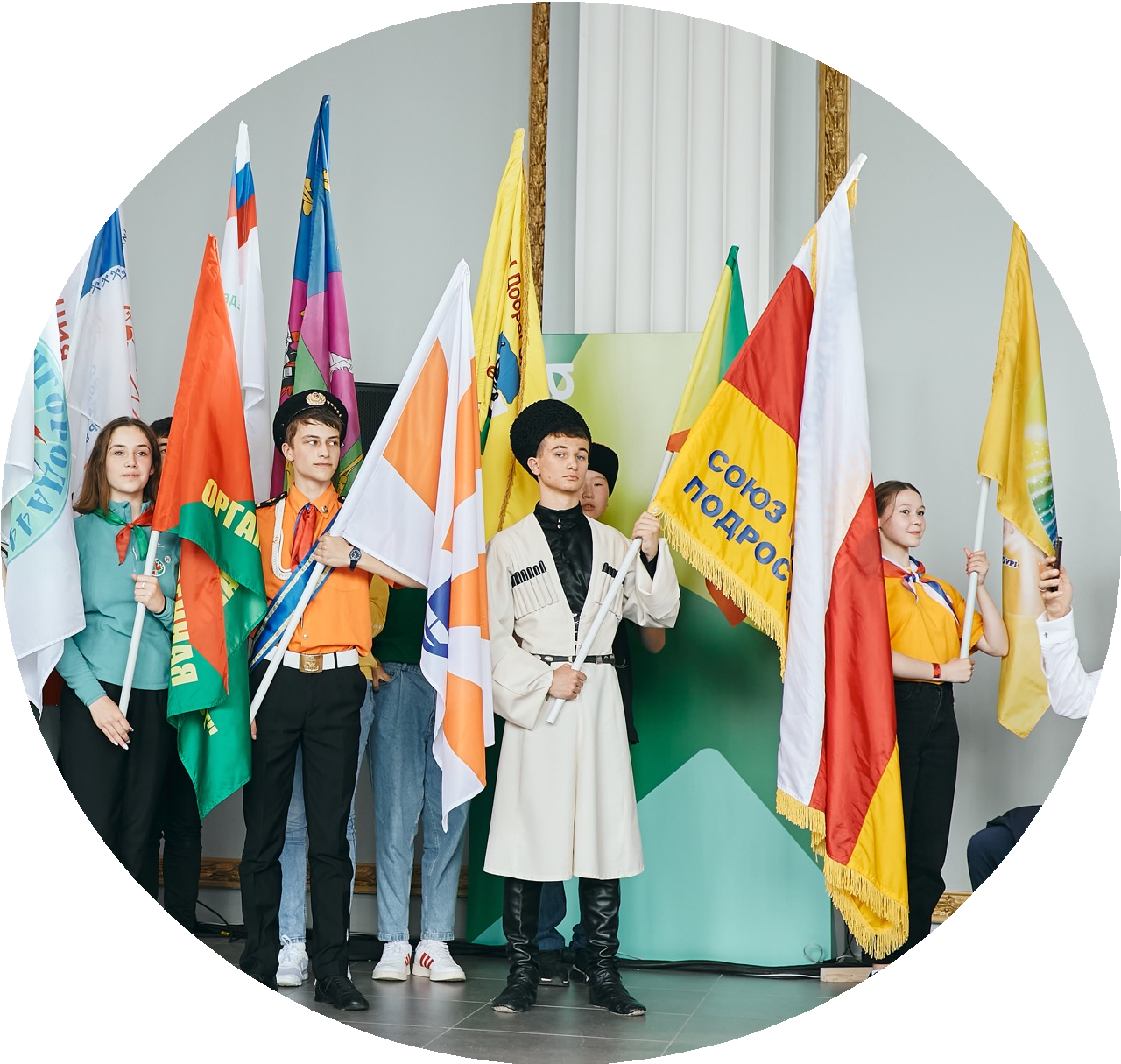 Статья 2, пункт 1, пп 4 
Федерального закона № 261-ФЗ
Статья 2, пункт 1, пп 1, пп 2, пп 3  Федерального закона № 261-ФЗ
Департамент воспитания и социализации детей 
Министерства просвещения и воспитания 
Ульяновской области
Федеральный закон № 261-ФЗ от 14.07.2022
«О российском движении детей и молодежи»
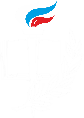 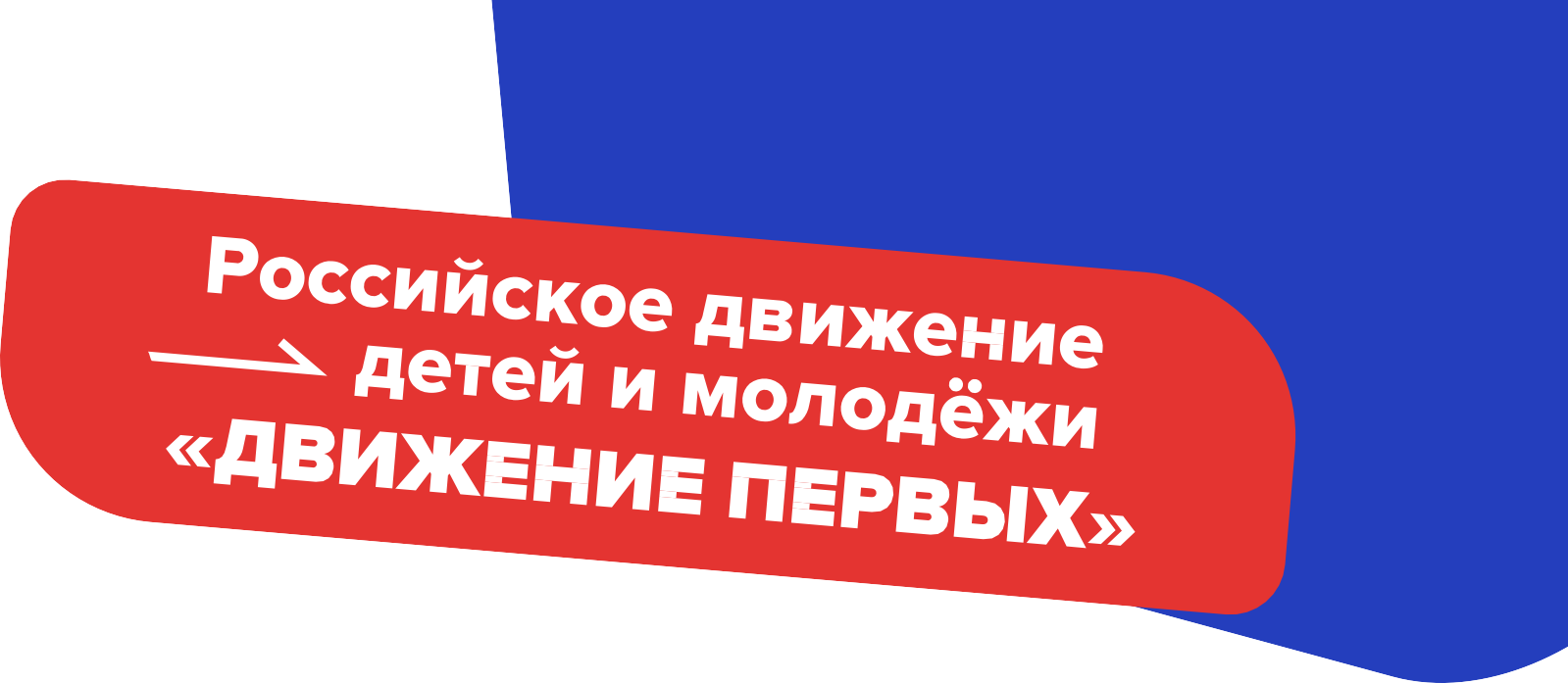 Российское движение детей и молодежи «Движение первых»
Участие граждан в  Движении
Участники-обучающиеся
школьники 1-11 классы,  
а также студенты СПО
Юридические лица 
общественные объединения,  НКО
Участники-наставники 
педагоги, родители и иные законные  представители участников- обучающихся
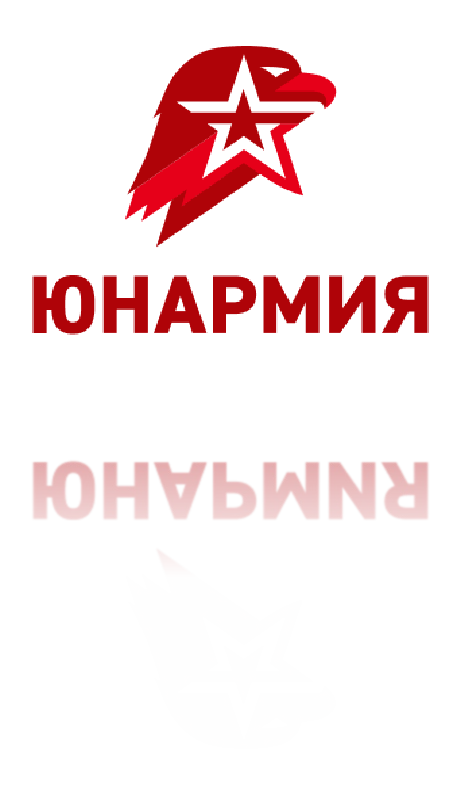 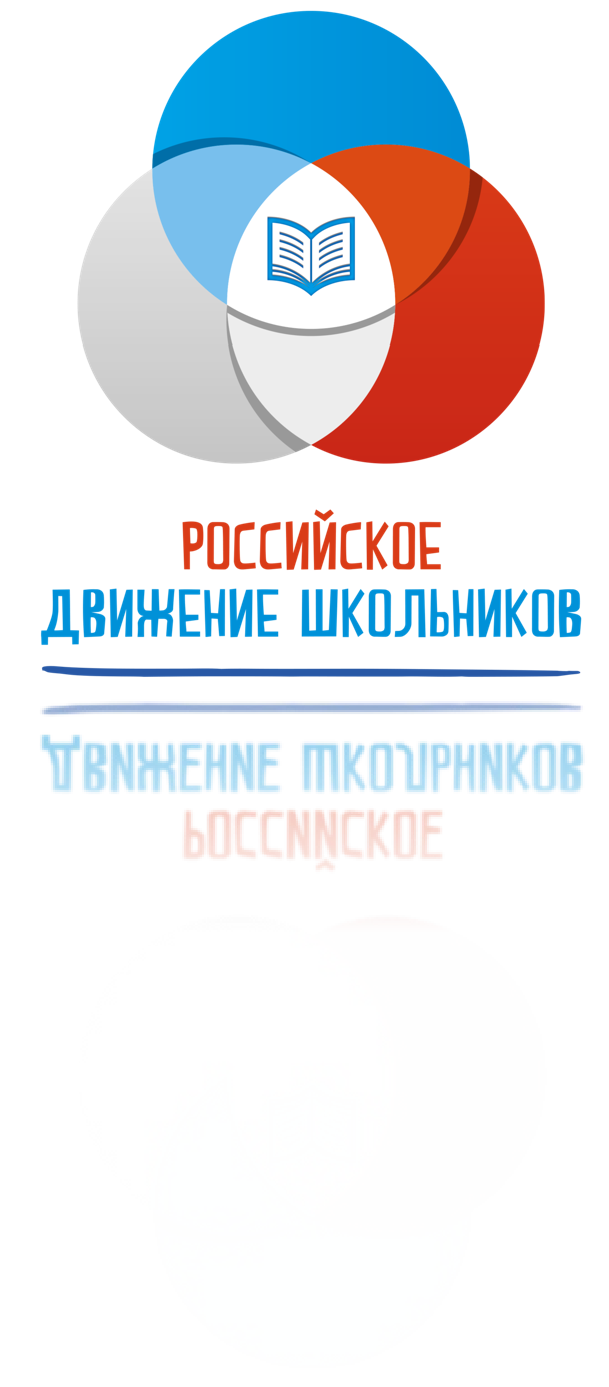 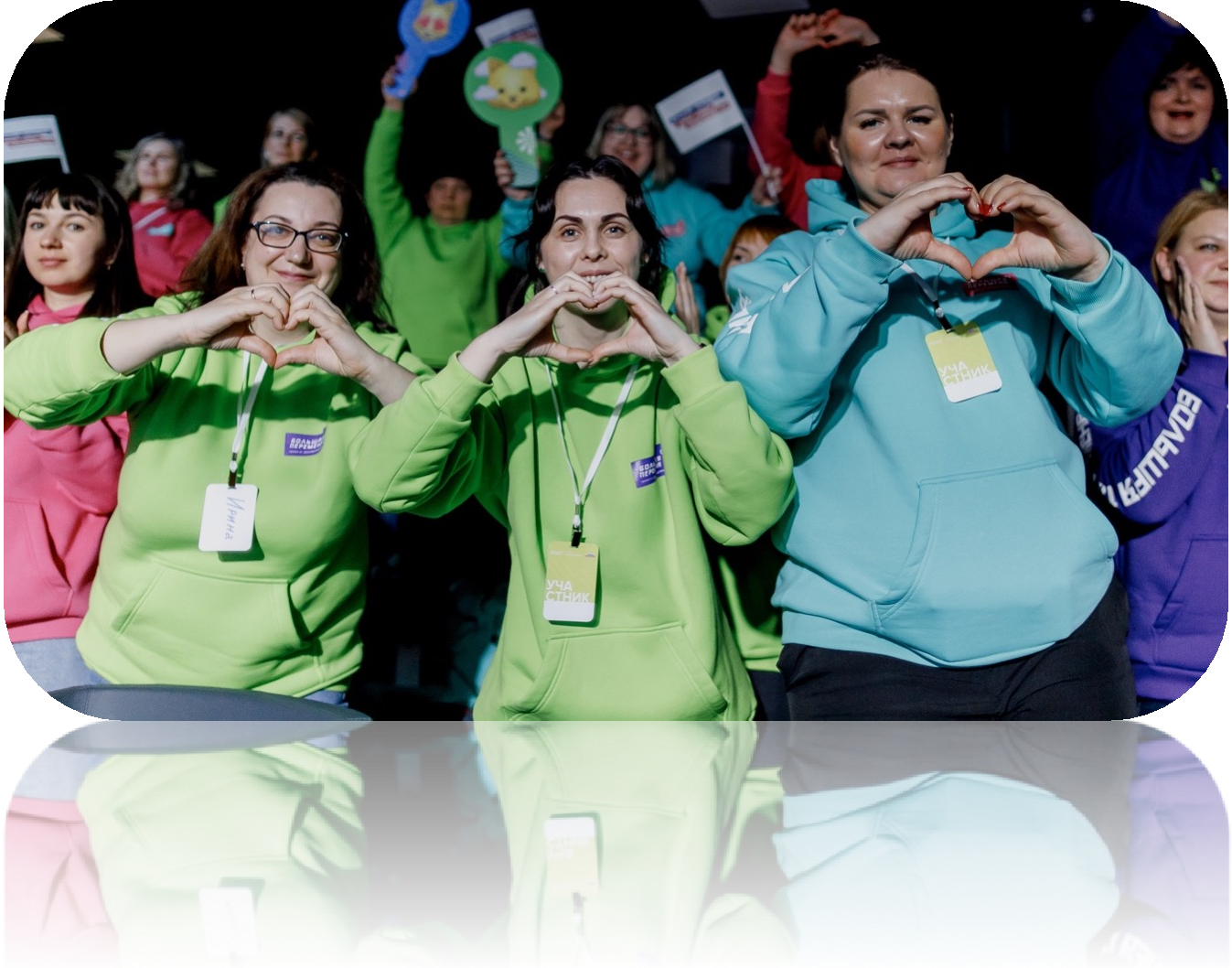 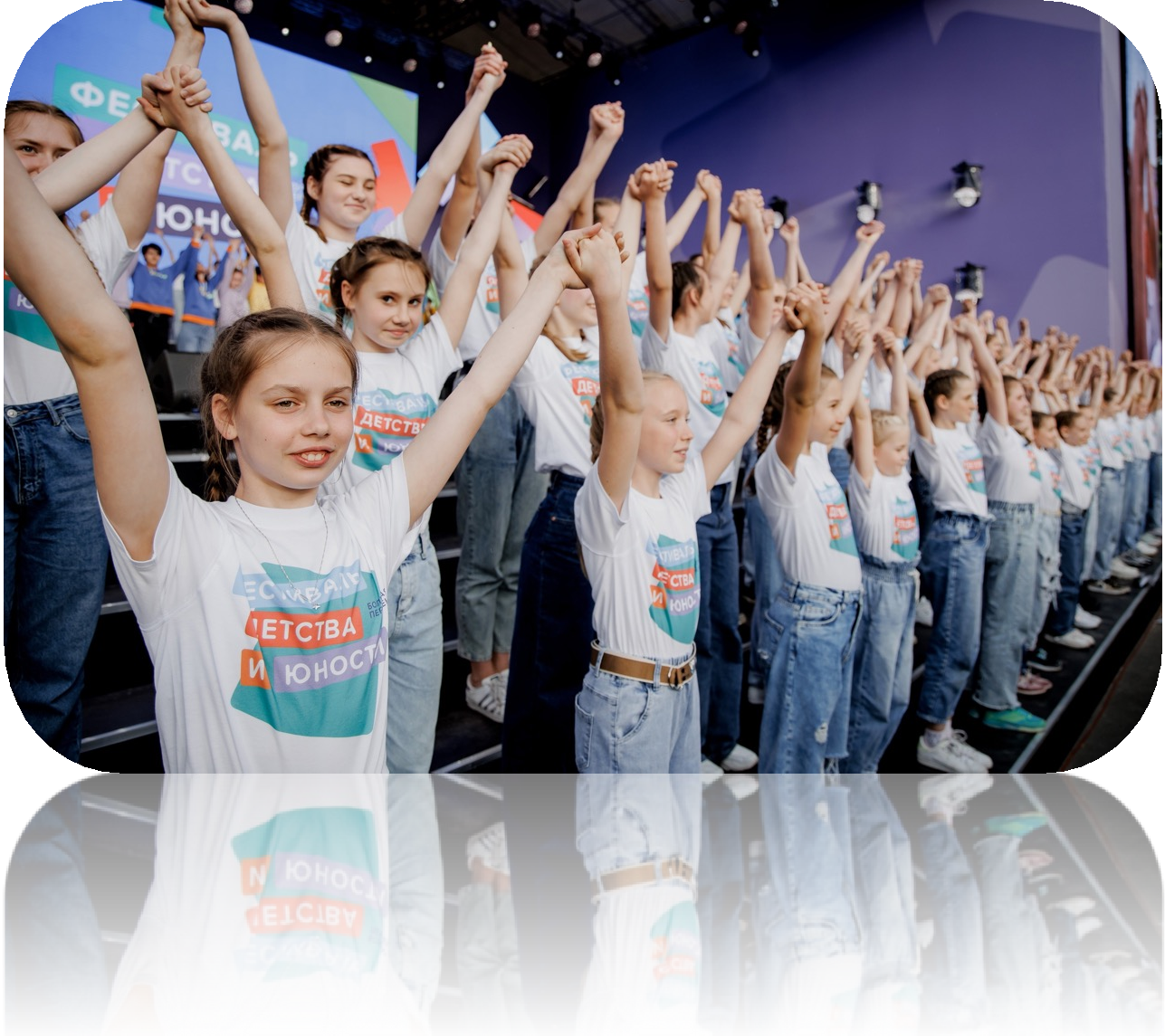 Департамент воспитания и социализации детей 
Министерства просвещения и воспитания 
Ульяновской области
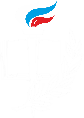 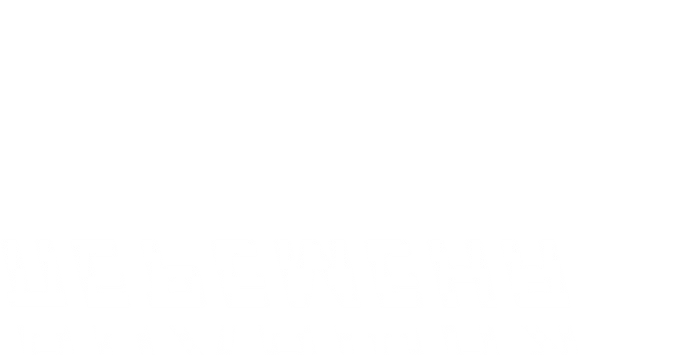 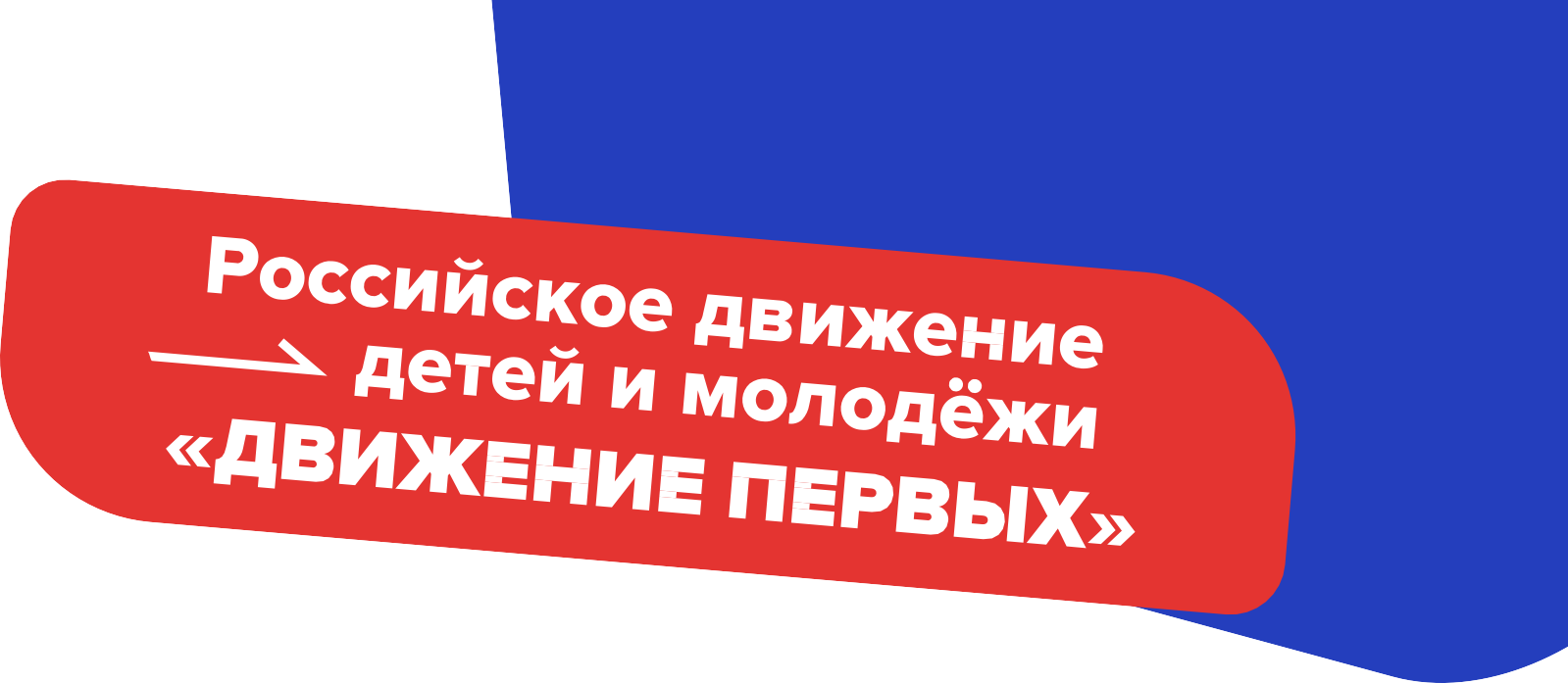 Российское движение детей и молодежи «Движение первых»
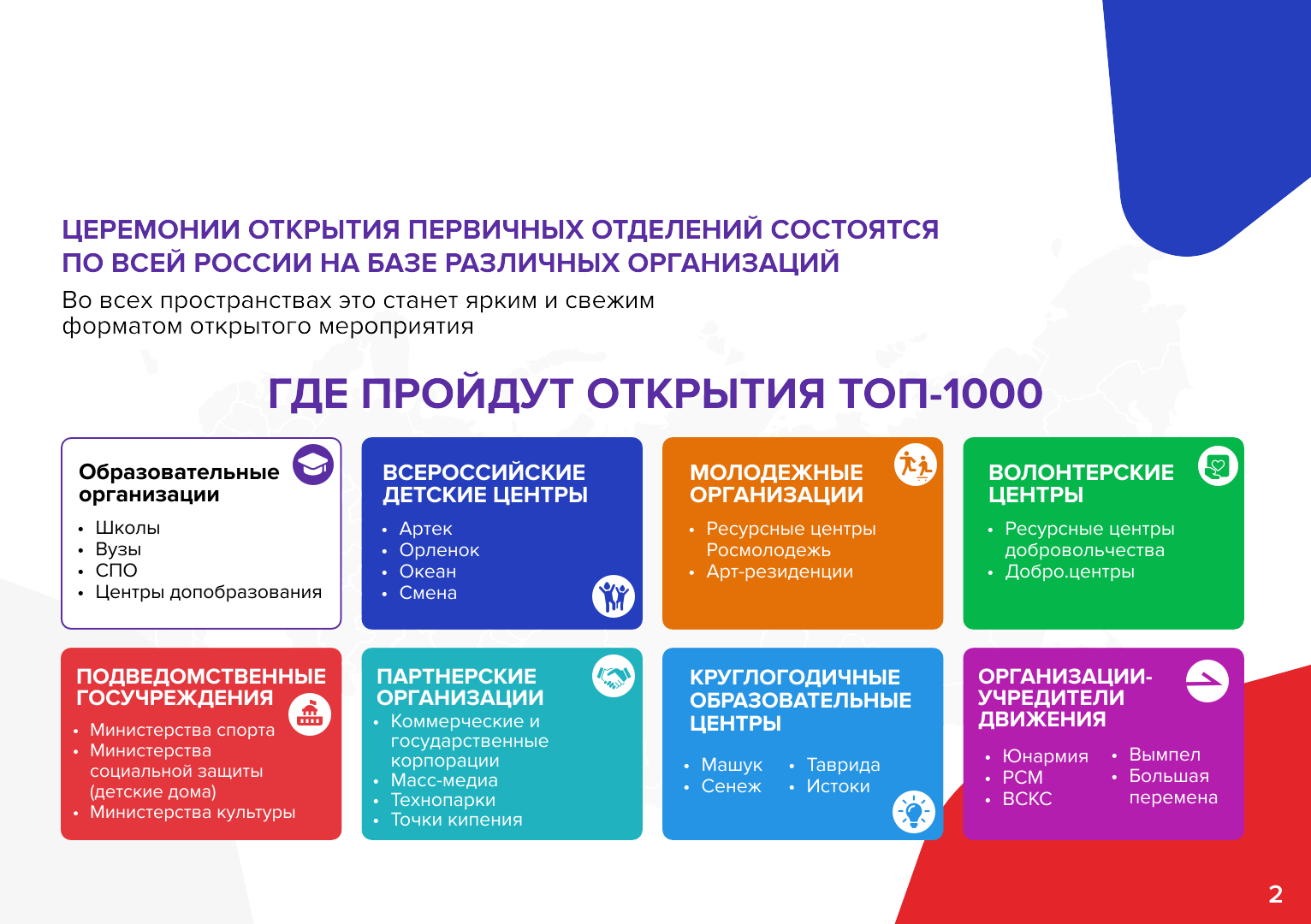 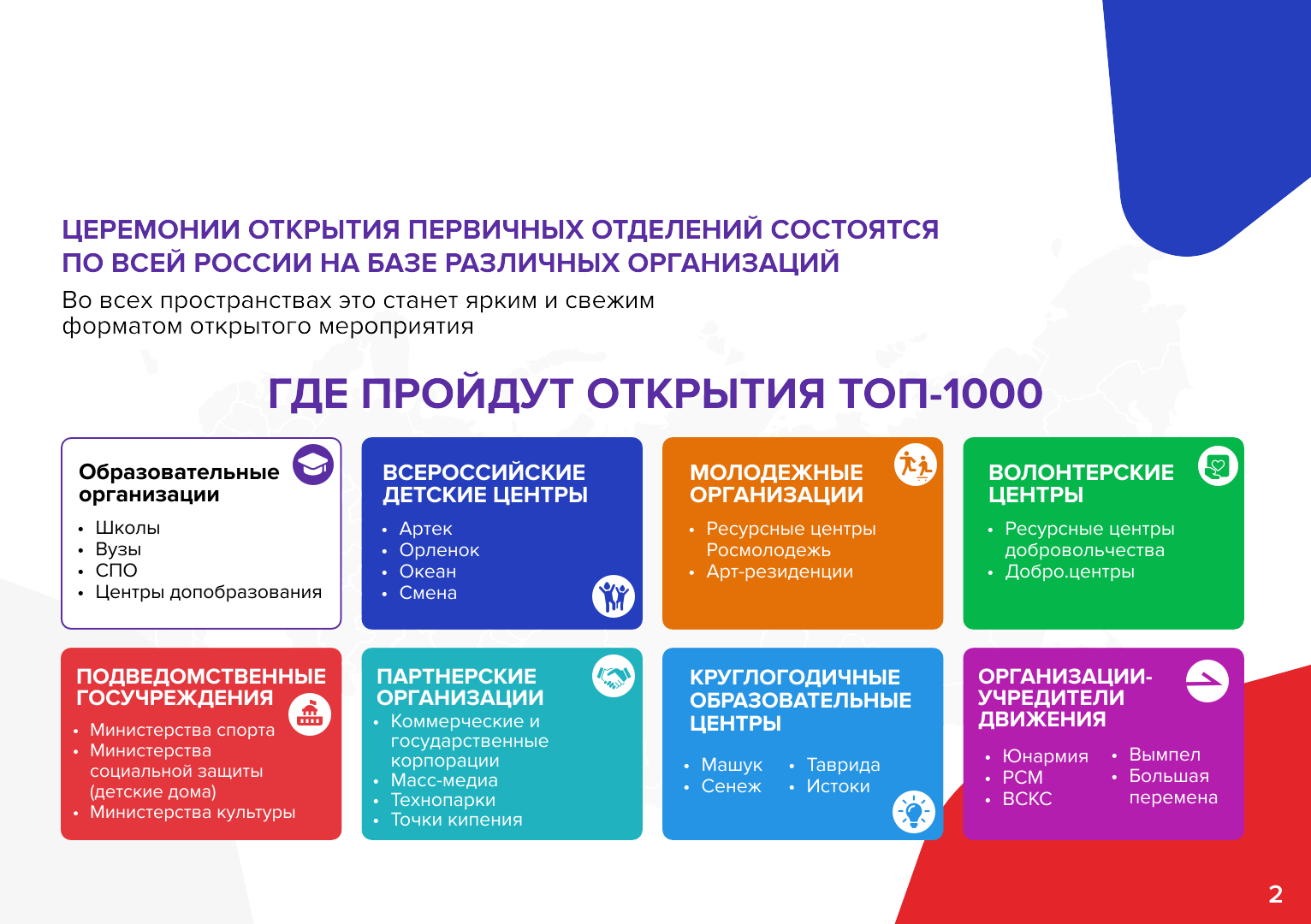 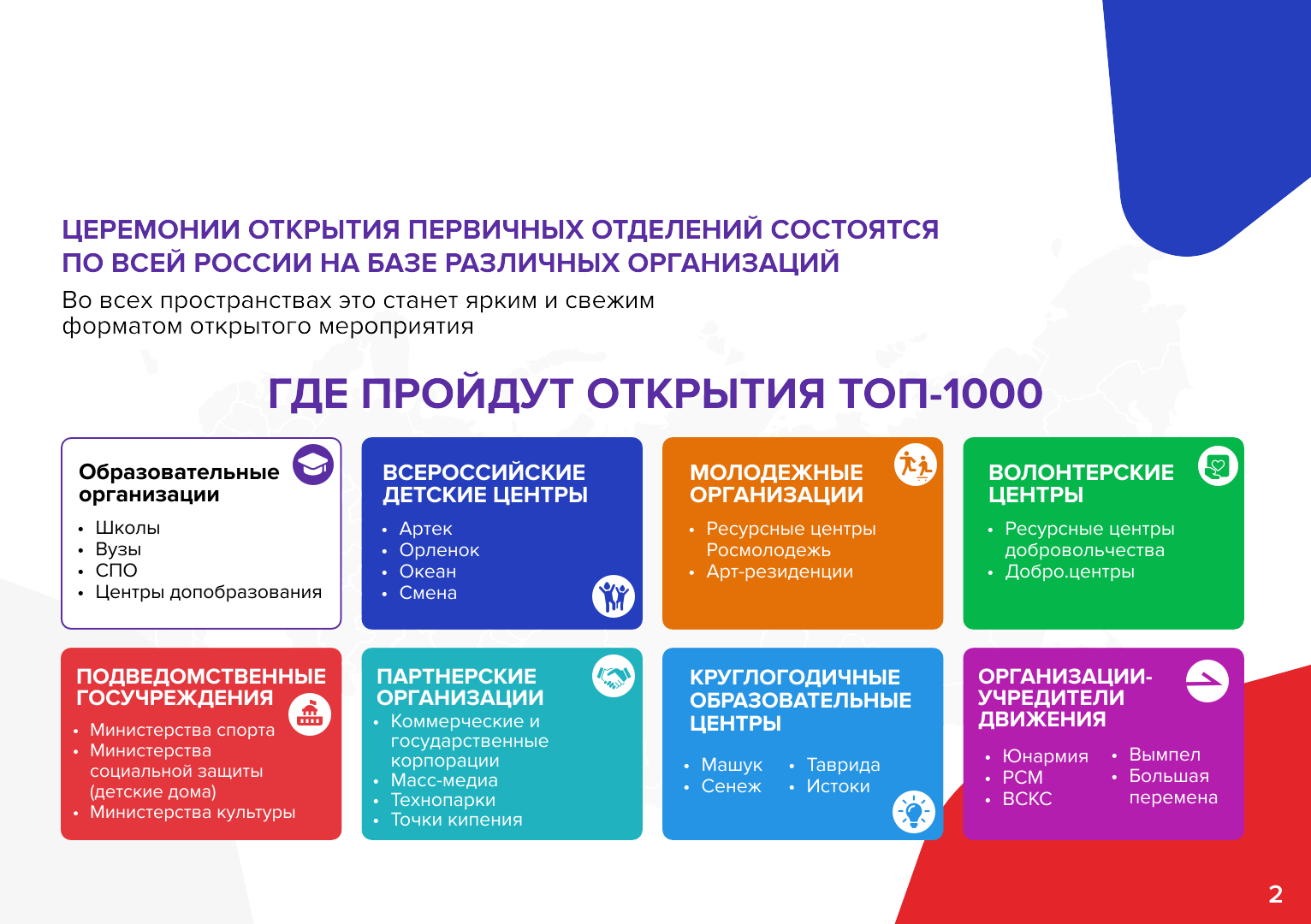 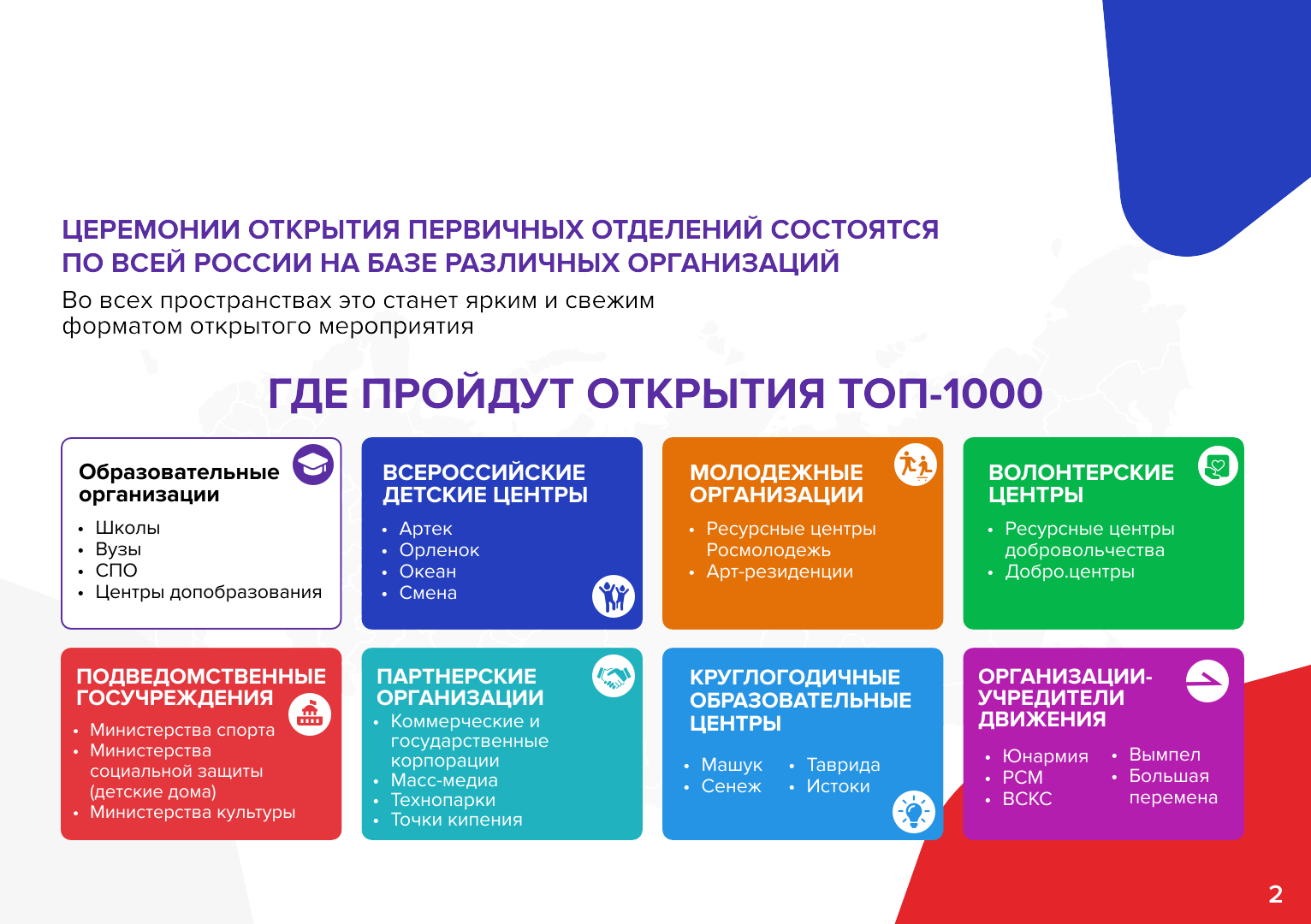 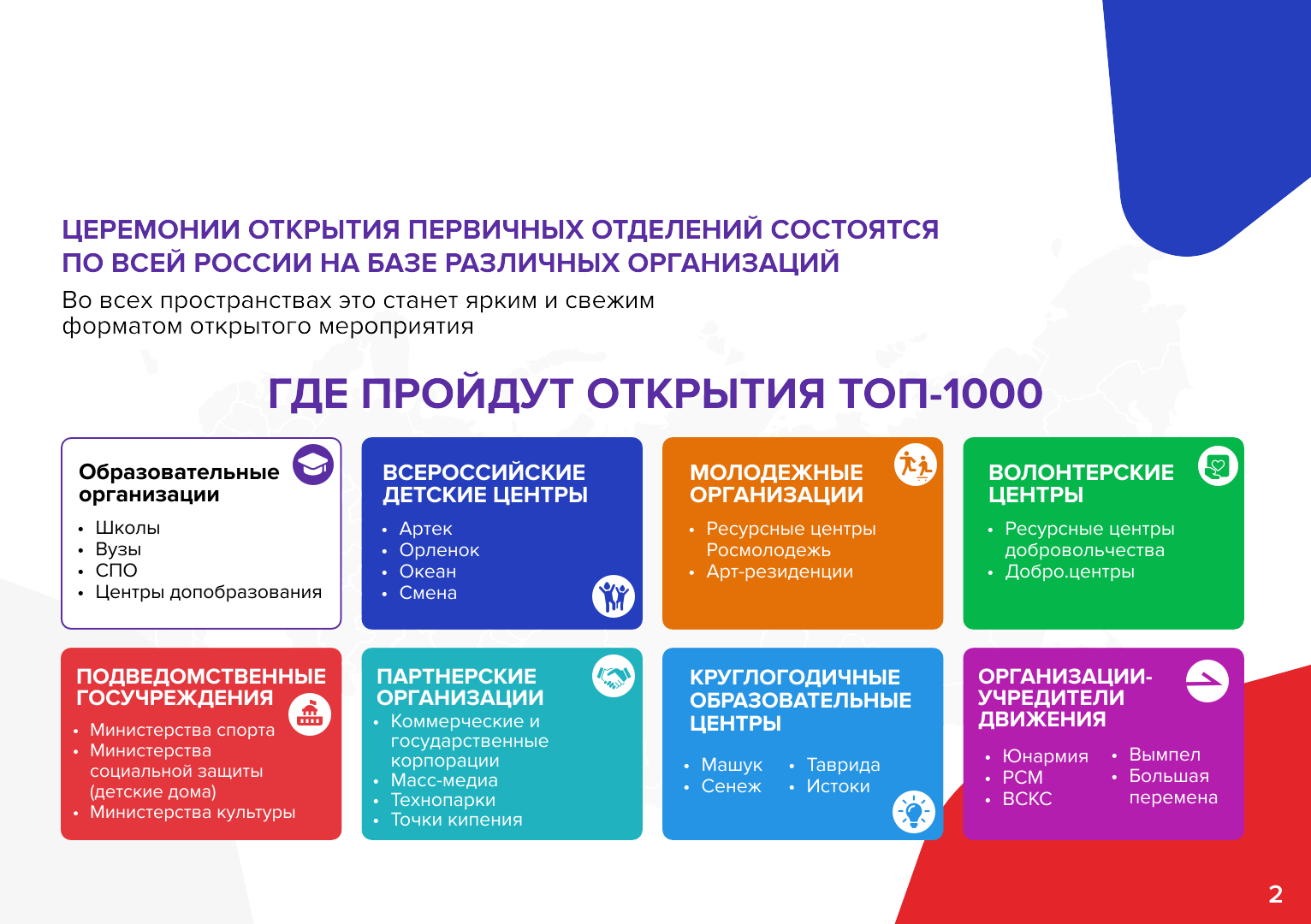 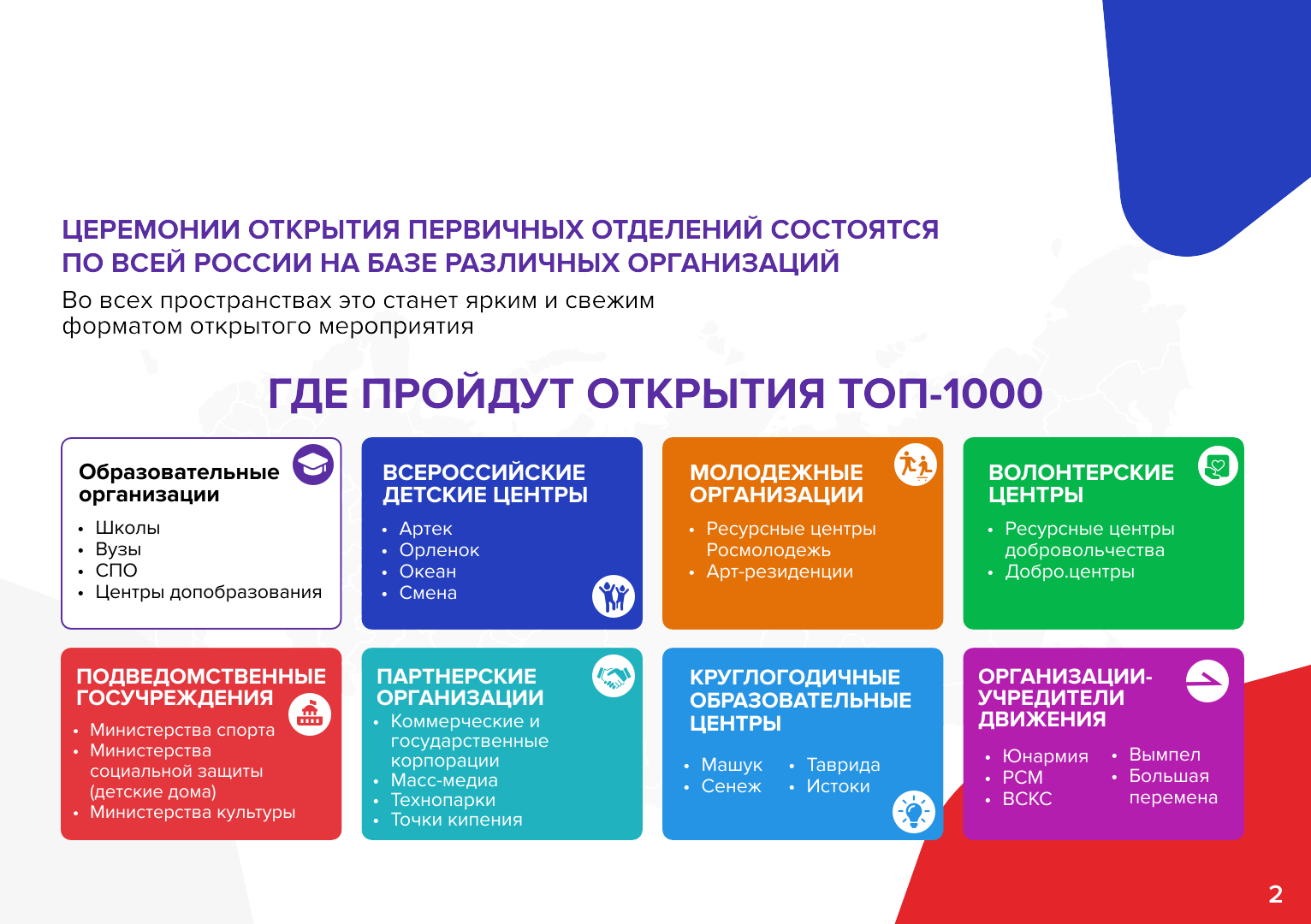 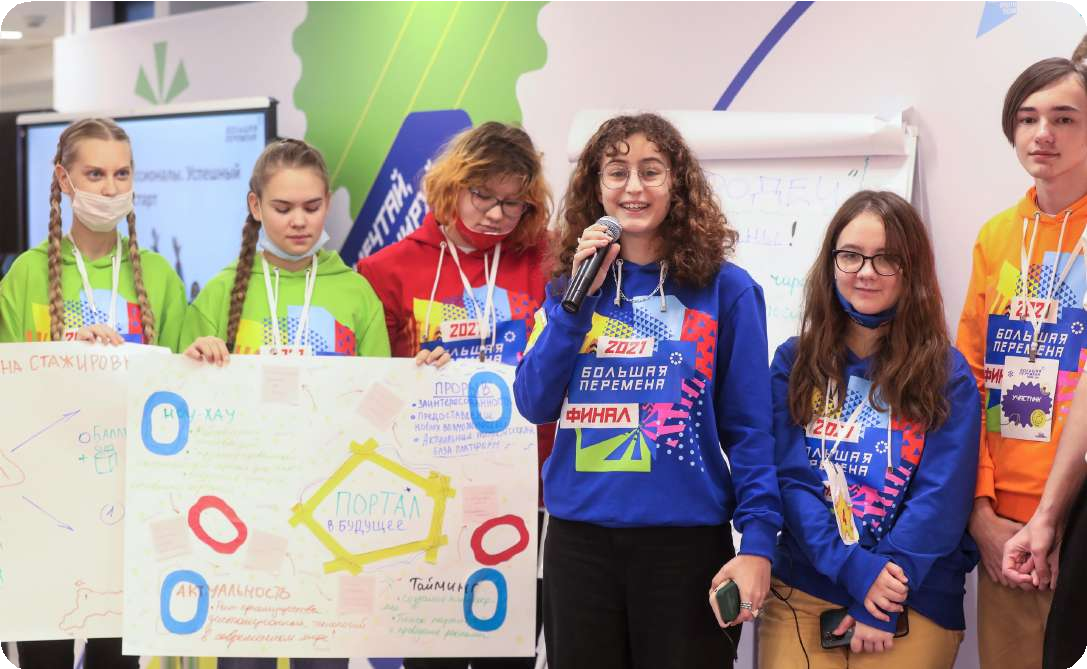 Департамент воспитания и социализации детей 
Министерства просвещения и воспитания 
Ульяновской области
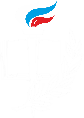 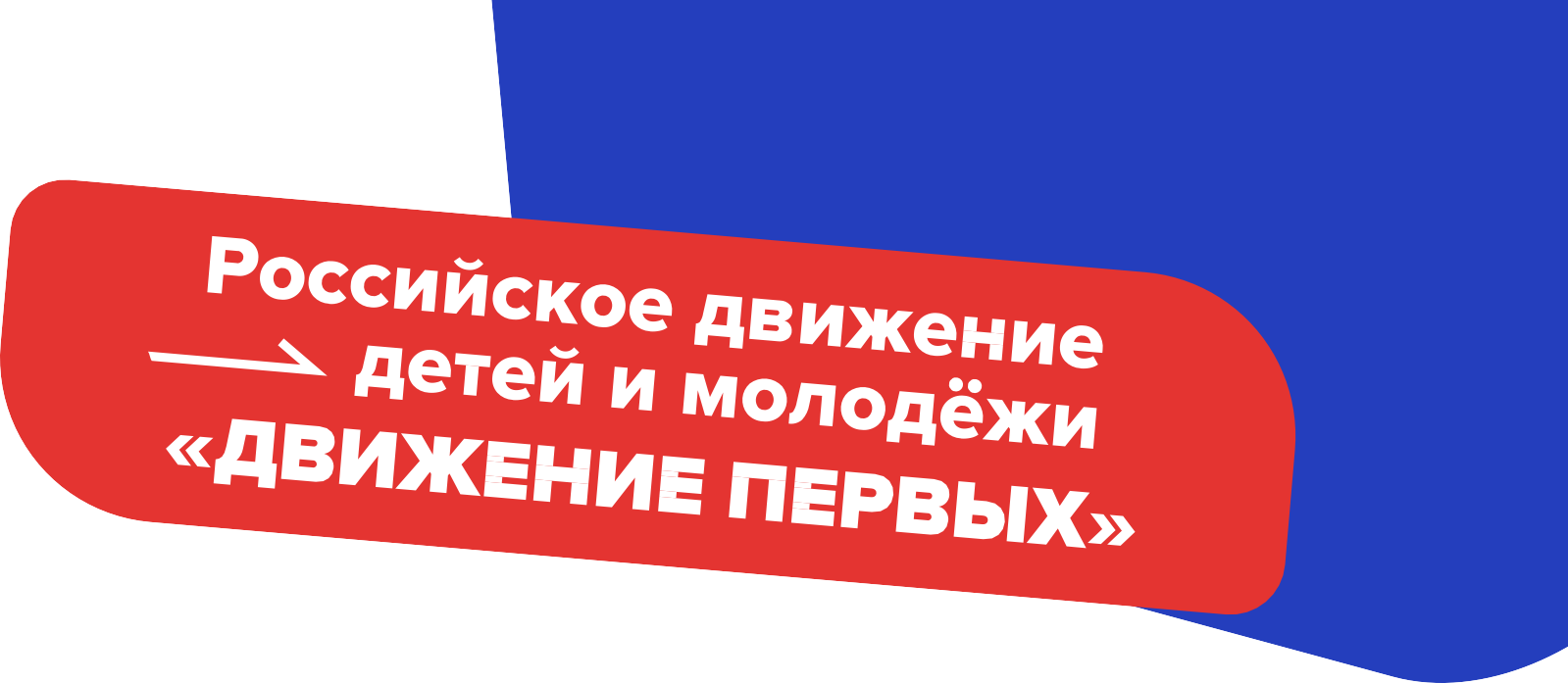 Российское движение детей и молодежи «Движение первых»
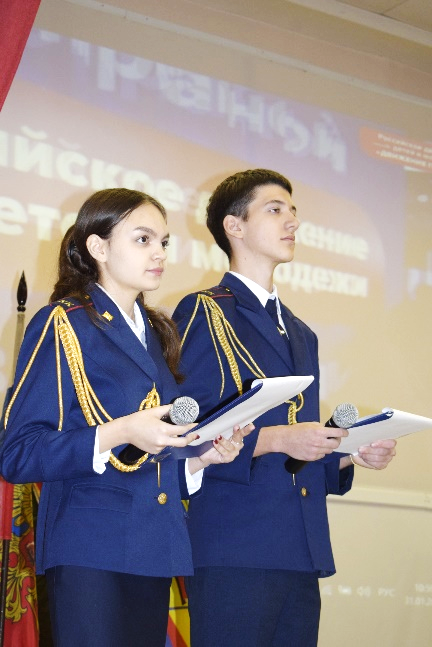 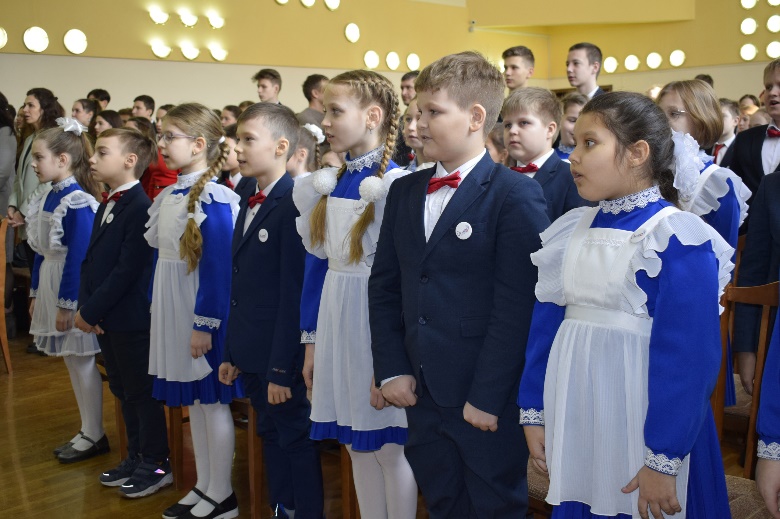 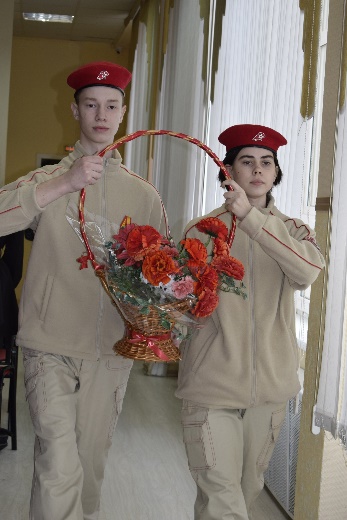 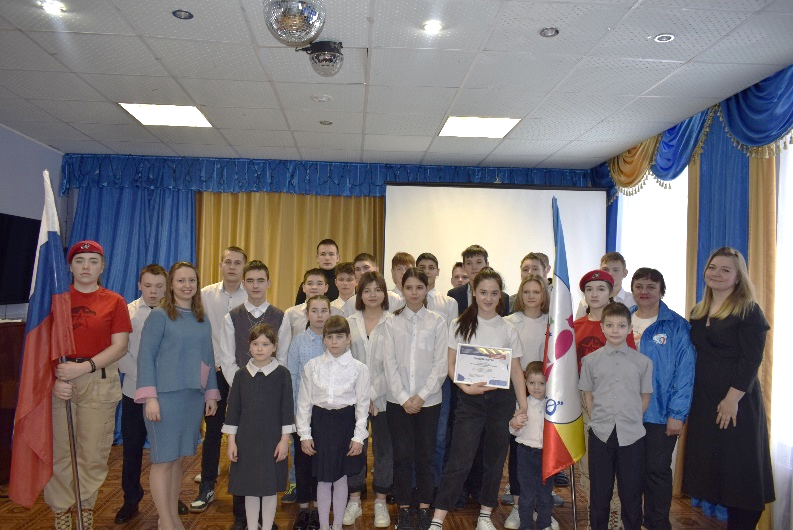 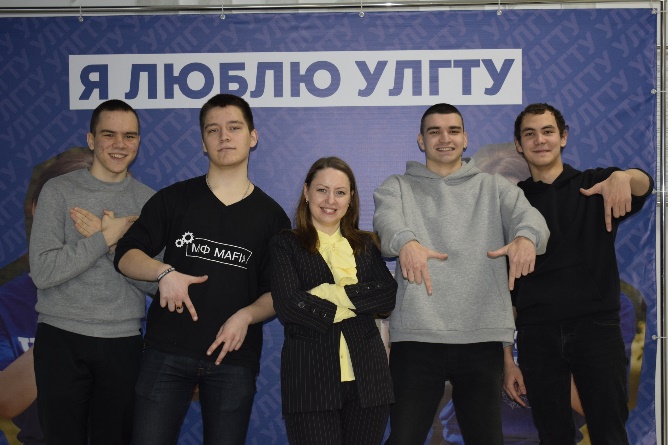 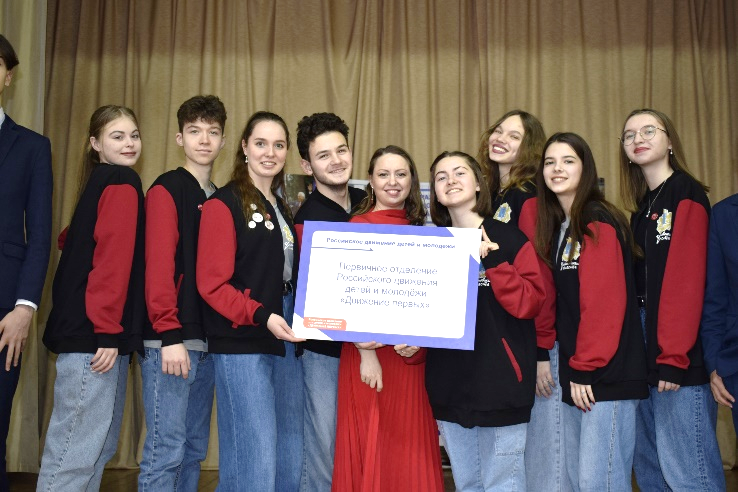 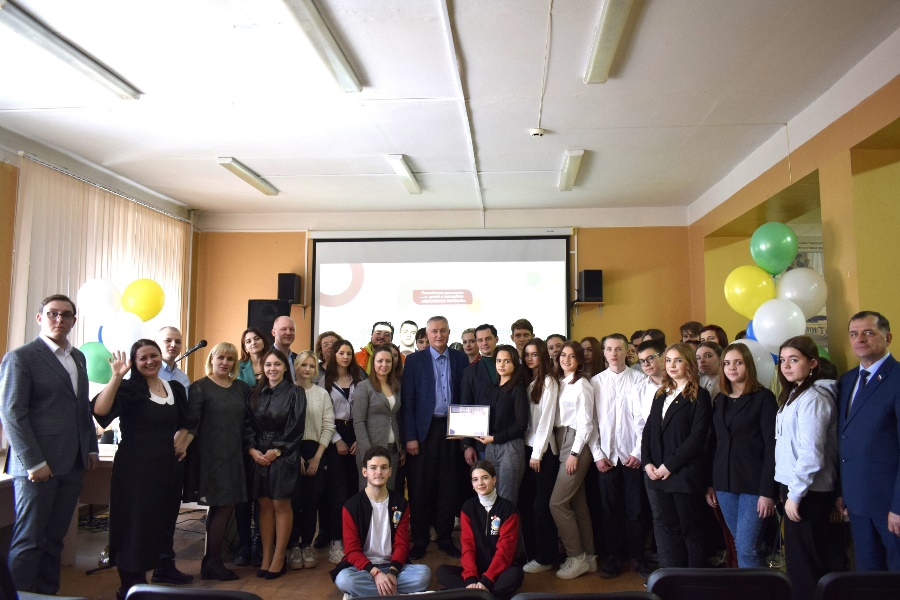 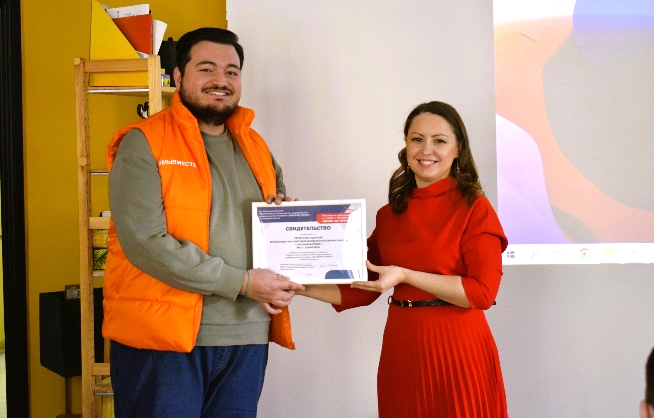